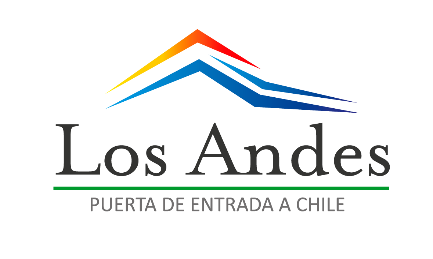 Tramitación Constitución persona jurídica
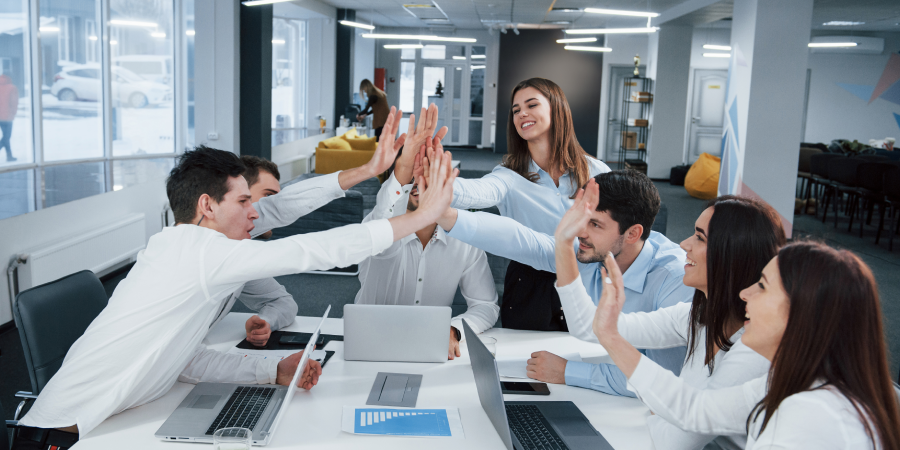 Se constituyen bajo la Ley 19.418
TIPOS DE ORGANIZACIONES REGIDAS POR LA LEY 19.418


ORGANIZACIONES TERRITORIALES:

Juntas de Vecinos que deben tener un mínimo de socios de 150 personas en el área urbana y en el sector rural un número menor, lo cual se fundamenta previo a la constitución con el Decreto Alcaldicio del señor Alcalde, él que autoriza su constitución justificándose la lejanía del sector del área urbana de la comuna. 

   Podrá ser socio de una Junta de Vecinos todo mayor de 14 años.
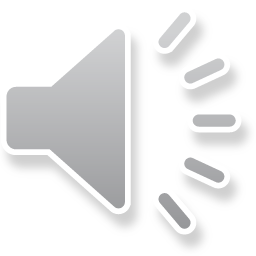 Organizaciones Funcionales:

 Son Organizaciones que se constituyen con una mínimo de 15 socios mayores de 15 años, según indica la ley 19.418, pueden ser agrupaciones funcionales los Centros de Madres, Agrupación de Mujeres, Club de Adulto Mayor, Organizaciones de Discapacidad, Uniones Comunales, Centro General de Padres y Apoderados, Comités de Vivienda, Mejoramiento , Desarrollo y otras Agrupaciones.
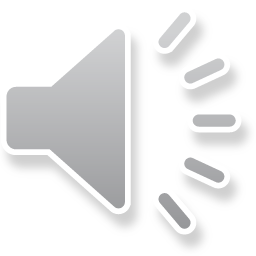 PASOS A SEGUIR  EN EL PROCESO DE CONSTITUCION
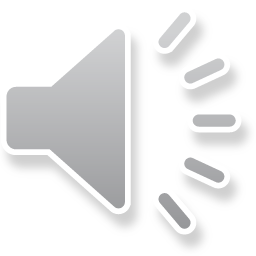 1.- Podrá descargar los estatutos tipos entrando al siguiente link  https://www.portaltransparencia.cl/PortalPdT/pdtta.  
2.- Deberán sociabilizarlos con los socios que desean conformar la organización ya sea territorial ( 150 personas como mínimo) o funcionales ( mínimo 15 personas). 
3.- Se solicitará en la oficina de la Secretaria Municipal Esmeralda 536, segundo piso con Jeannette Pino Pizarro fecha y hora de constitución de la organización. 
4.- Deberán disponer de una Libro Registro de Socios y Libro de Actas nuevos para la asamblea constitutiva.
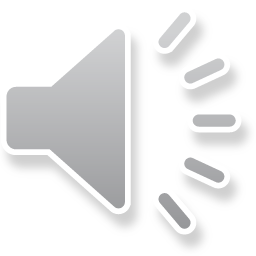 5.- El día agendado para la constitución en la cual participará el Ministro de Fe, designado por el Municipio, deberán estar presente los socios fundadores con su carnet de identidad, lo cual será requerido al inicio de la asamblea. 
6.- En ese acto deberá ser aprobado por la asamblea, los estatutos, el Nombre de la Organización, el domicilio y la directiva provisoria que tendrá una vigencia de 60 días desde la fecha de otorgamiento de la persona jurídica. 
7.- Desde esta fecha la organización tendrá 30 días corridos para depositar en la Oficina de Personas Jurídicas los antecedentes que se detallan: Estatutos; Acta Asamblea Constitutiva; Planilla con los socios fundadores; planilla con los nombres de la directiva provisoria; solicitud de inscripción dirigida a la Secretaria Municipal.
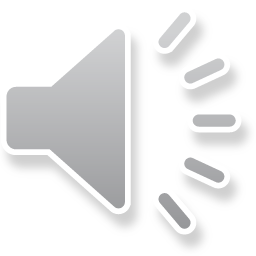 8.- La Secretaria Municipal revisará los antecedentes recibidos, disponiendo de un plazo máximo de 30 días según indica el artículo Nº 8 de la ley 19.418. Si no tuviese observación, entregará a la Organización el Certificado Provisorio de Persona Jurídica, para que el representante legal se dirija a la Oficina de Impuestos Internos de Los Andes, para solicitar el Rut de la Organización. 

9.- Una vez que la Organización haga depósito de una copia de ese documento en Secretaria Municipal, esta enviará al Registro Civil para su inscripción en el Registro Nacional de personas Jurídicas.
CONSTITUCIONES REGIDAS POR LALEY 20.500
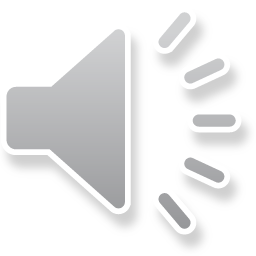 PASOS A SEGUIR 

1.- La Organización que desea constituirse bajo el alero de esta ley, deberá disponer de sus estatutos, debiendo constituirse con la presencia de un Ministro de Fe, quien puede ser Notario público, Oficial del registro Civil de la Comuna, a el Secretario Municipal Comunal).
.
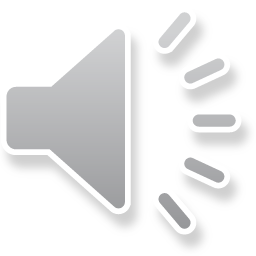 2.- Previo a la asamblea de constitución , la organización tendrá que tramitar el Registro Civil e Identificación el certificado de similitud de nombre y adjuntarla en la documentación que tendrá que entregar para su tramitación y aprobación.
  
3.- Una vez constituidos la organización, esta tiene 30 días corridos, desde la fecha de constitución para hacer depósito de los antecedentes en la Secretaría Municipal, Acta de Constitución, estatutos de la Organización y certificado del registro civil de similitud de nombre.
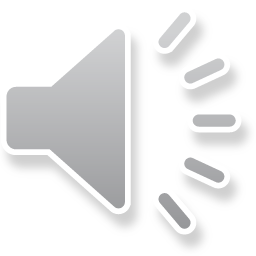 4.- La Secretaria Municipal, dispondrá de 30 días corridos para hacer revisión de los antecedentes, sino hubiesen observación, enviará los documentos para su inscripción al Registro Civil. 

5.- Si hubiesen observaciones, informará de éstas al representante de la organización para resolverlas oportunamente, según se indica en la ley 20.500 y ajustado a lo señalado en el código civil.
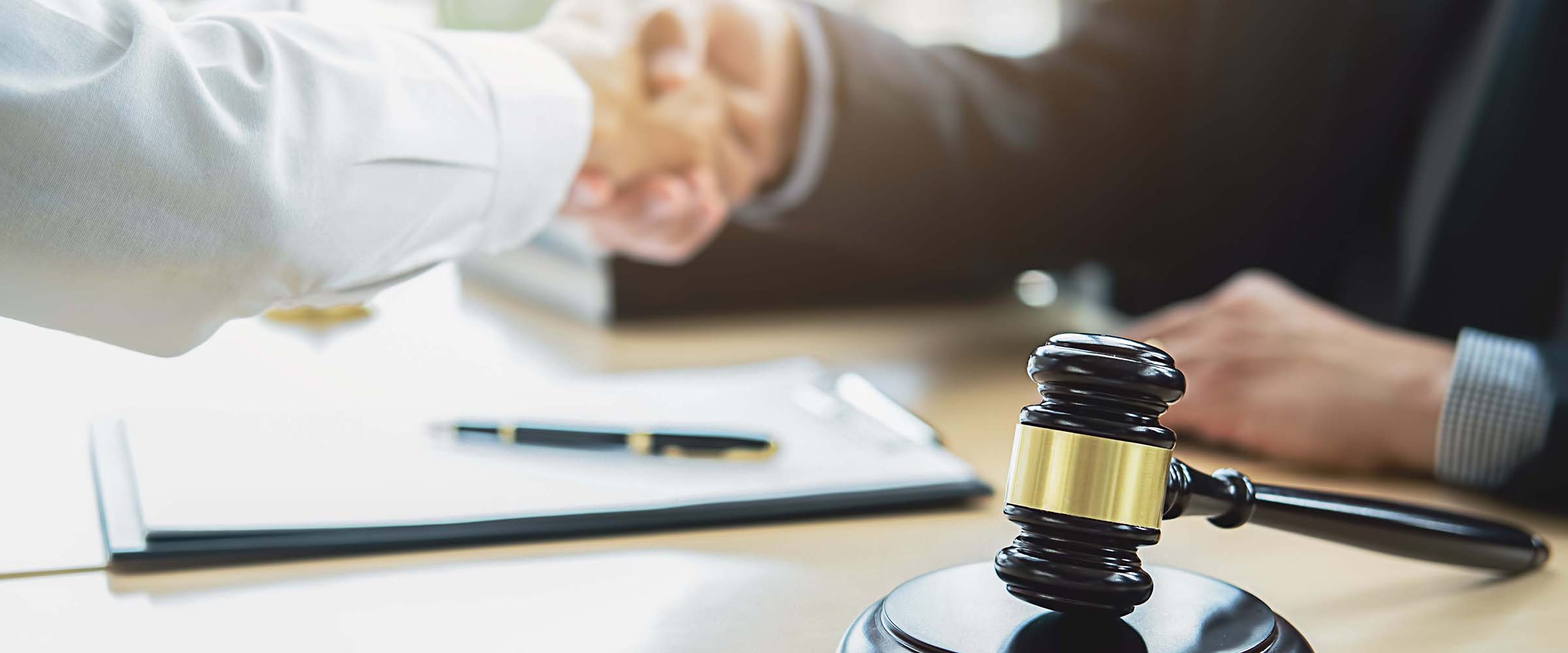